Bra start! Førsteårsstudenters gjennomføring og akademisk og sosial integrering
Forum for StudiespørsmålSamfunnsvitenskapelig fakultet, UiO 
29. februar 2024
Crina Damsa, Maoxin Zhang, Rebecca Knoph
[Speaker Notes: V]
Frafall ved UiO
Gjennomsnittlig frafallsrate for studenter som startet i 2021 og sluttet innen 3.semester høsten 2022, er 36 %.​


Frafallsrate fra år til år:
2017: 33 %
2018: 32 % 
2019: 28 %
2020: 32 %
2021: 36 %
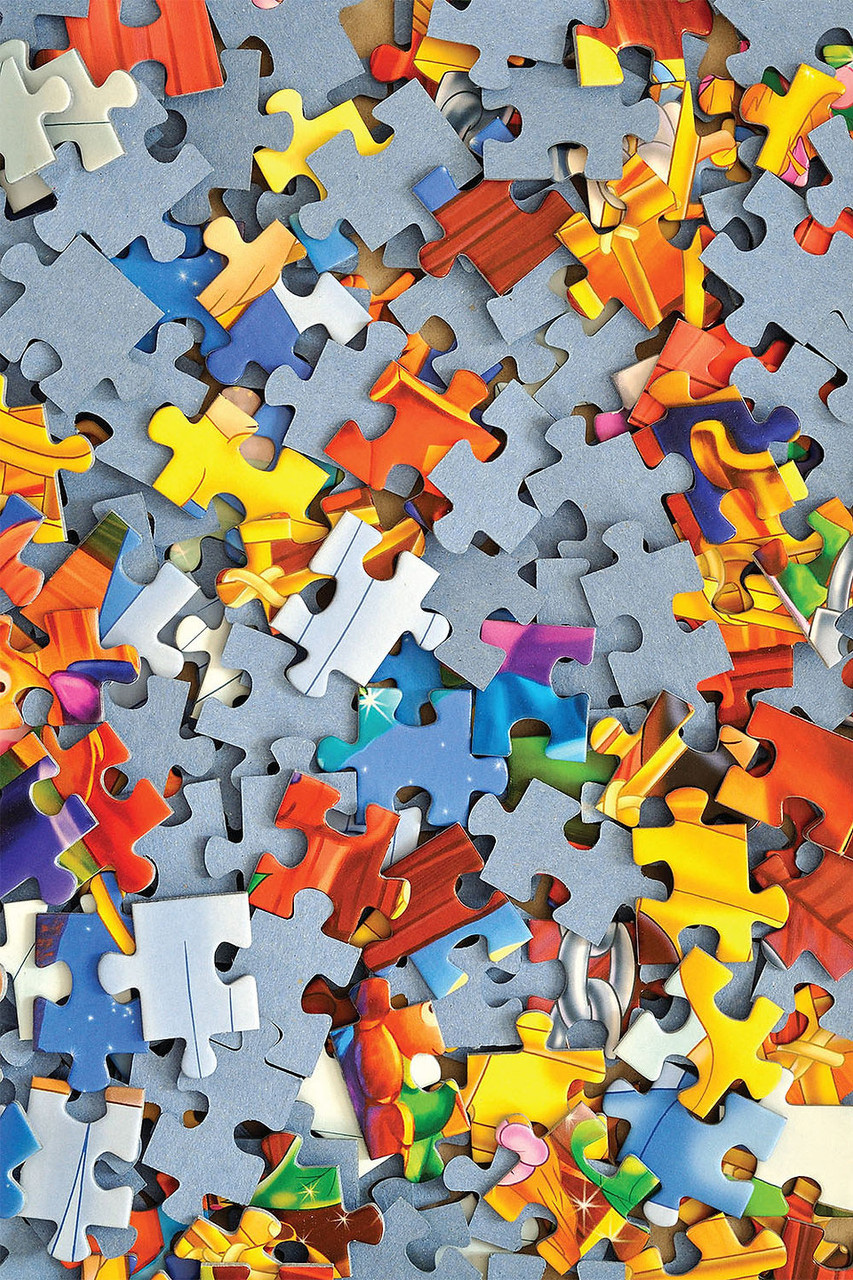 Hva mangler vi i vår forståelse frafall i det første studieåret (årsaker og prosess) og hvordan ser en prosess ut som ender med frafall?
Frafall definert i norsk kontekst
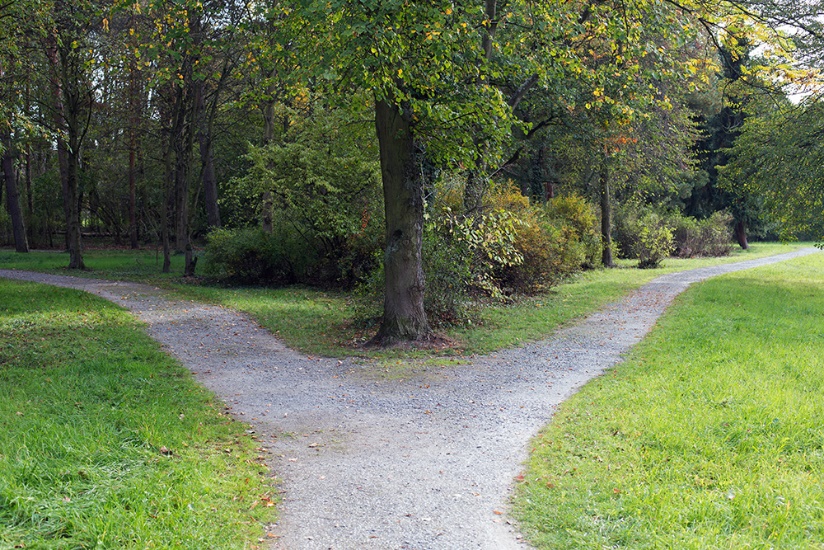 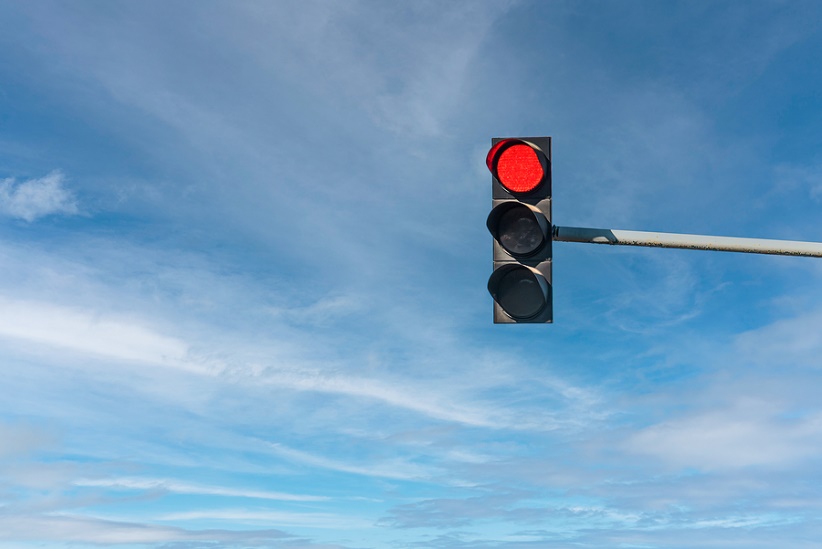 Sektorfrafall:
ikke registrert på en universitets- og høgskoleutdanning
Andresen & Lervåg, 2022
Bytter:
skifter studieprogram (programbytte) eller studiested (institusjonsbytte) sømløst
Andresen & Lervåg, 2022
[Speaker Notes: Sektorfrafall defineres som fravær i en periode på et år eller mer, hvor studenten ikke er registrert i en universitets- og høgskoleutdanning. Sektorfrafall måles gjennom hvorvidt man var registrert som igangværende student per 01.10. 
Bytter utgjør en samlebetegnelse for studenters mobilitet mellom studieprogrammer og utdanningsinstitusjoner. Detaljnivået i datamaterialet vi har benyttet, tillater oss å skille mellom bytte fra et studieprogram og fra en institusjon som to ulike typer bytter. Bytter måles gjennom studentregistreringen per 01.10, og omfatter studenter som i en sømløs overgang:  
1) Skifter studieprogram innenfor samme utdanningsinstitusjon (Programbytte)  
2) Skifter studiested fra en utdanningsinstitusjon til en annen (Institusjonsbytte) Med sømløs overgang mener vi at studenten har vært registrert som igangværende student i perioden til og med overgangen til nytt studieprogram eller institusjon” 
(Andresen & Lervåg, 2022, s. 12).]
Akademisk og sosial integrering som prosess
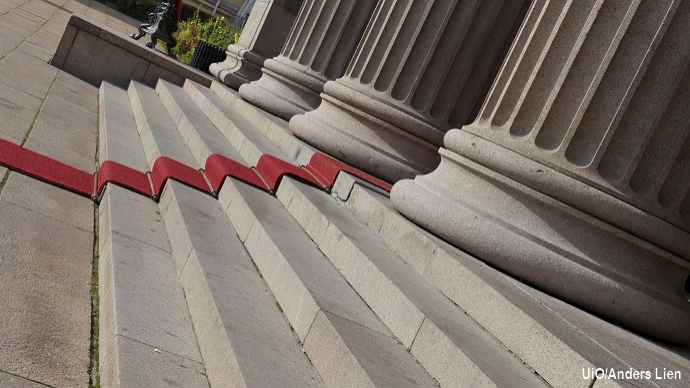 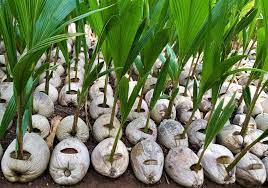 Frafall er en gradvis prosess og kan ikke forklares med en enkelt hendelse, studenters bakgrunn eller motivasjon. 
(Casanova et al., 2023; Willems et al. 2022)
Tilpasning til de akademiske kravene, oppfølging i ny utdanningskontekst og positiv opplevelse av den akademisk konteksten kan bidra til at studentene føler seg integrert  (Willems et al., 2021)
Deltakere og empirisk fokus for denne pilotstudien
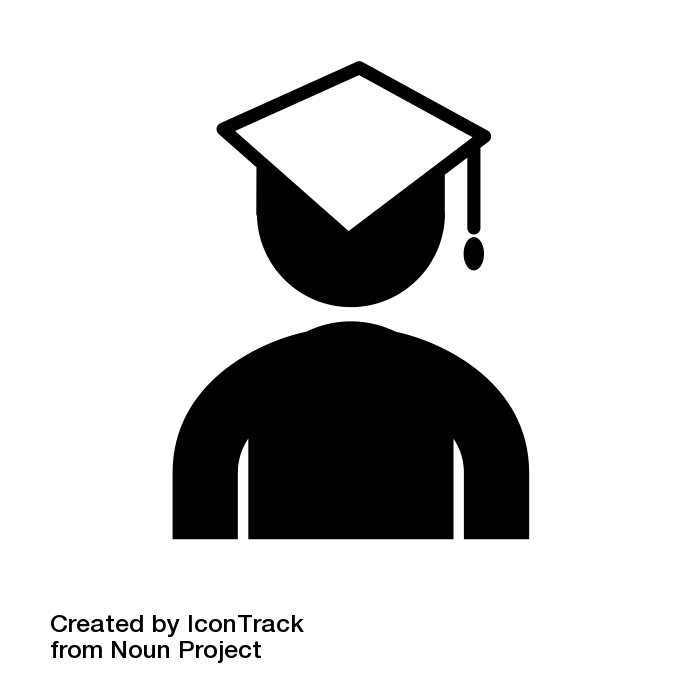 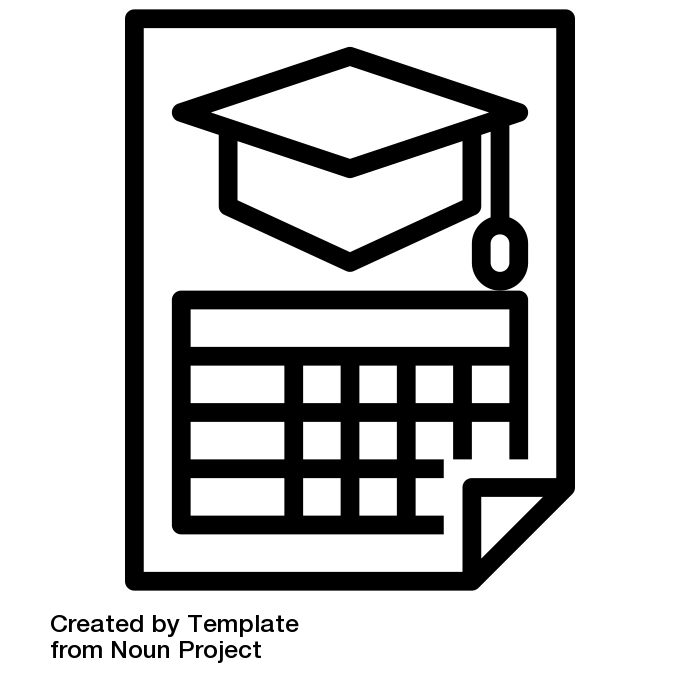 Førsteårsstudenter


Førsteårsstudenter i bachelor studieprogrammer ved UiO
Første semester
Institusjon 
(casestudier)

Studieprogrammer og emner som kontekst for akademisk integrering 
Studie- og veiledningstilbud 
Informasjon om tilbud 
Psychososial læringsmiljø
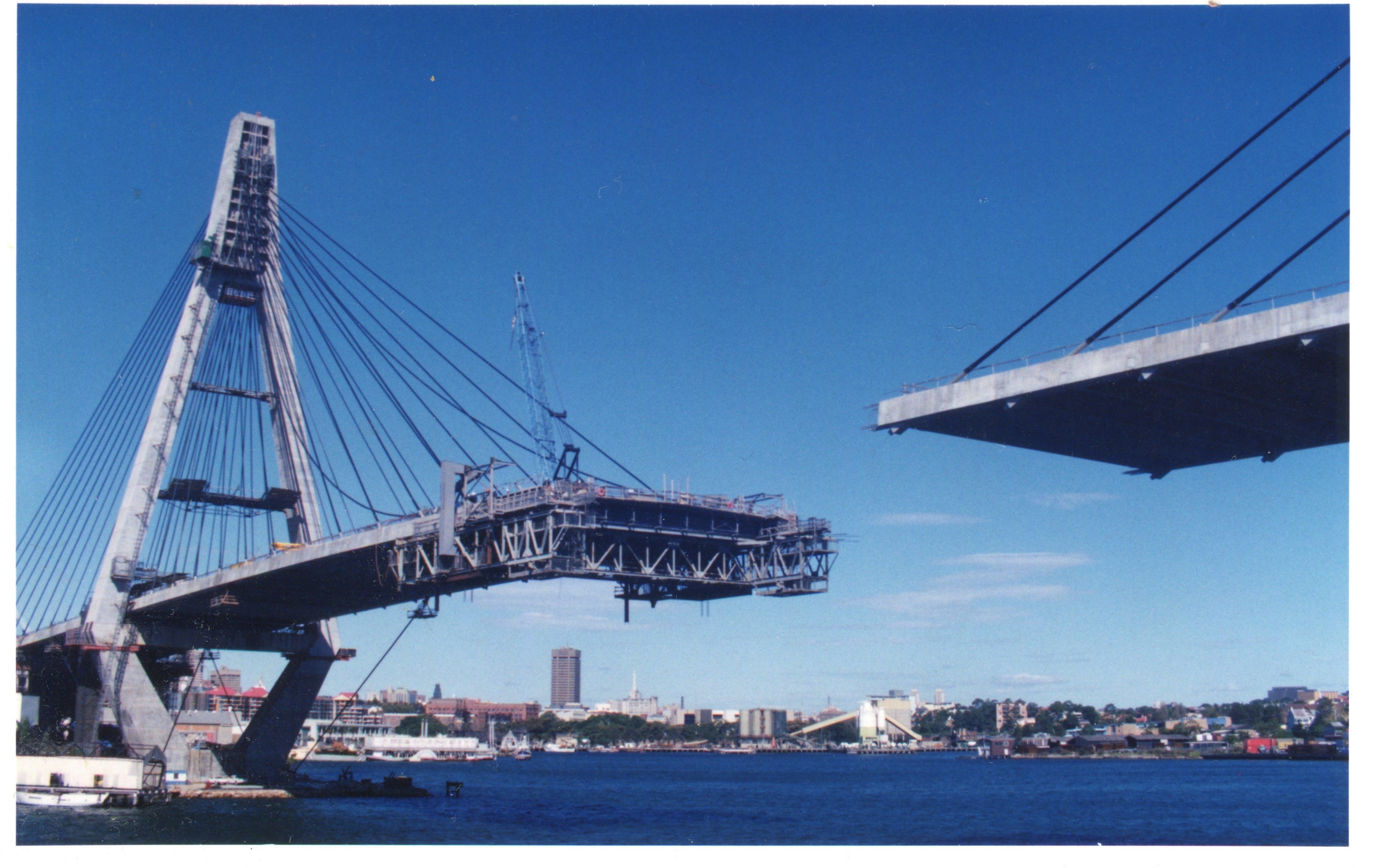 Hvilke nye muligheter har vi for å  styrke kunnskapsgrunnlaget om prosess som ender med frafall i første studieåret?
Digitale spor - Flere digitale systemer ved UiO
[Speaker Notes: Turn to Maoxin]
Prosess data - Digitale spor i Canvas
Digital trace data are defined as data generated as users interact with digital environments (Hakimi, Eynon, and Murphy, 2021).
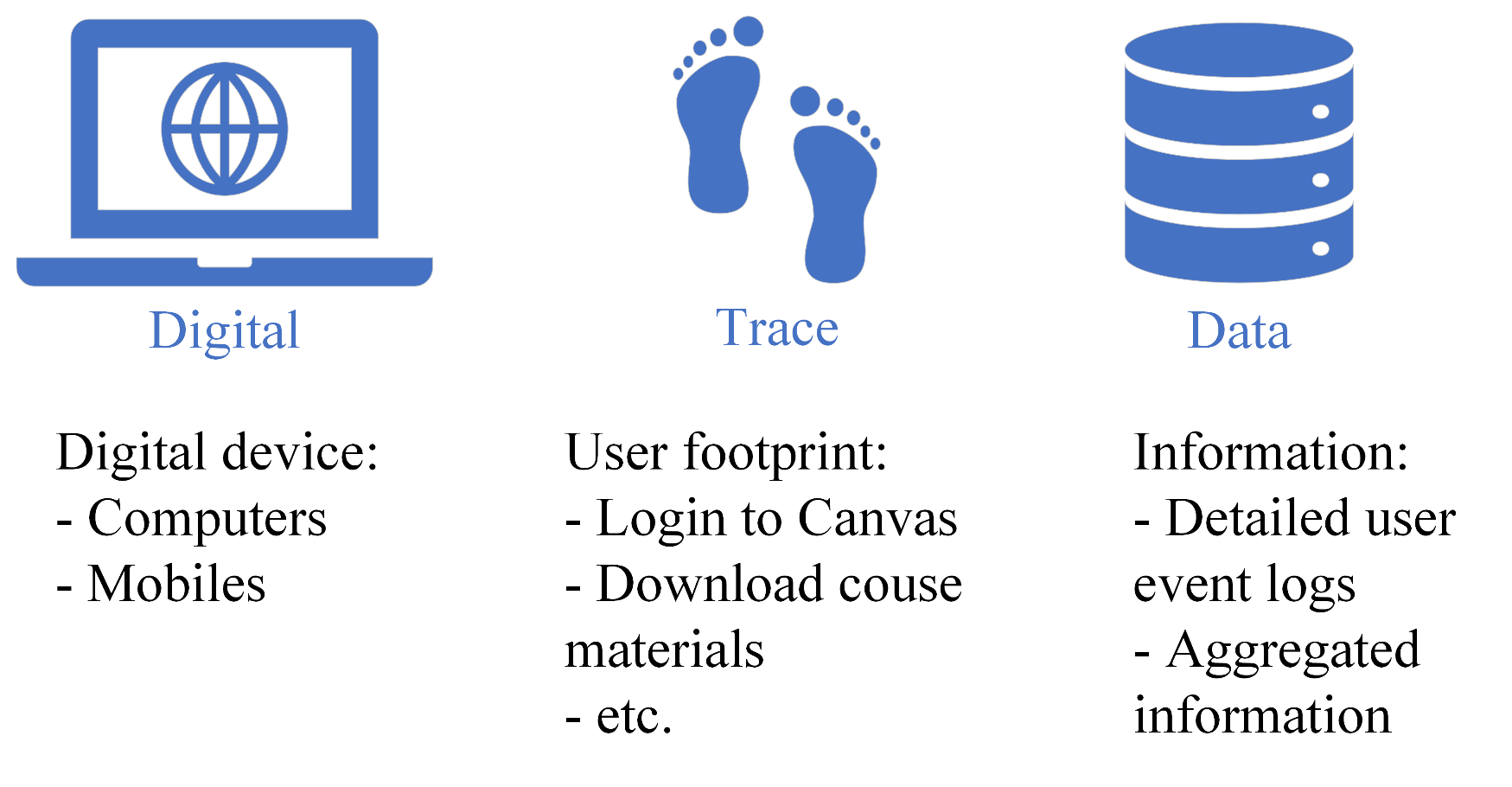 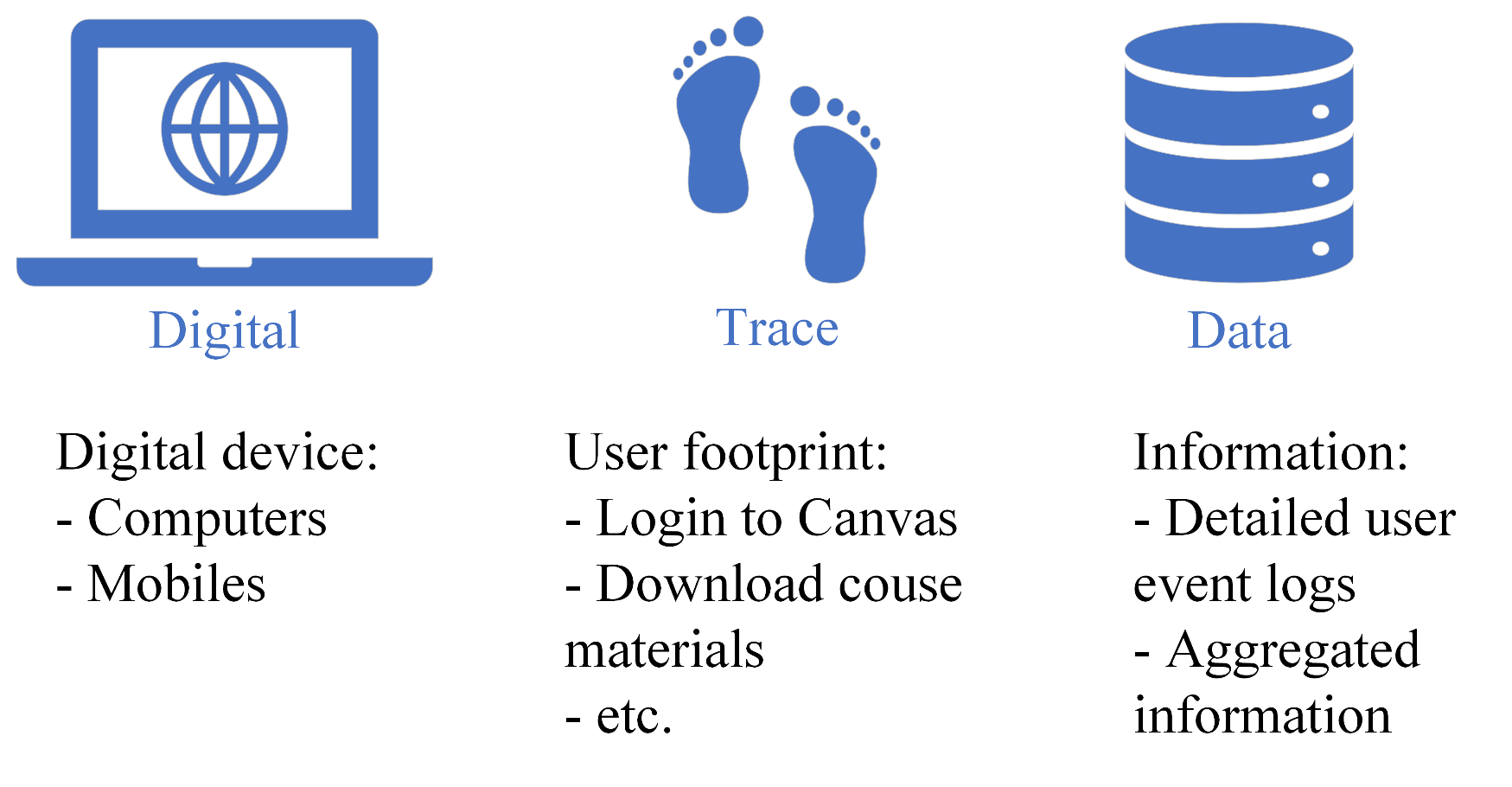 Data:
Detailed user logs
Aggregated info
User footprint:
Login to Canvas
Download materials
Deltakelse / aktivitet i emner
Overordnet prosjektmål
Tilby en tolking av frafall i første studieåret basert på kombinasjonen av flere variabler(digital deltakelse, oppfatninger av akademisk kontekst, emne-og veiledningstilbud; opplevd nytteverdi; bakgrunn)
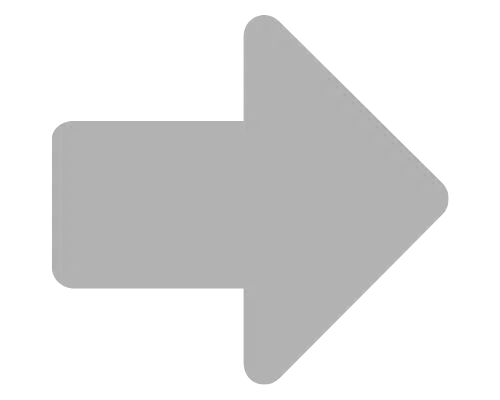 Leveranse
Tilbakemelding til fakultetene om:
Hvordan situasjonen ang. frafall i første studieår ser ut i deres kontekst + 
2) Forslag om hva de bør fokusere på for å finne årsaker til frafall & generere intervensjoner
Primært prosjektmål
1A
1B
1C
Utforske hvordan [og i hvilken grad] akademisk (digital) deltakelse i emner kan predikere frafall
Utforske hvordan studie-og veilendingstilbud  kan nyansere prediksjonen om frafall
Utforske hvordan [og i hvilken grad] studentbakgrunn og tidligere akademiske prestasjoner kan predikere frafall
Studenters digitale deltakelse (over tid) i emner I Canvas
Informasjon om studieprogram og emne
Design studieprogram ELLER emne (Canvas design, emnebeskrivelser, andre dokumenter)
Informasjon om veiledingstilbud og andre tiltak om forebygging av frafall
Informasjon om bakgrunn og akademisk bakgrunn (karakter fra videregående)
Sekundært prosjektmål
2
Utforske hvordan self-reporterte oppfatninger kan nyansere prediksjon av frafall
Oppfatninger av deltakelse i studieaktiviteter (digital) + opplevd nytteverdi
Oppfatninger av andre støttestrukturer og aktiviteter (introduksjonsprogrammer, veiledningsprogrammer, osv.) + opplevd nytteverdi
Leveranse
Tilbakemelding til fakultetene om hvordan situasjonen ser ut i deres kontekst + forslag hva de bør fokusere på for å finne årsaker til frafall & generere intervensjoner
Oppsummering: Prosjektmål og leveranse
1A
1B
1C
Utforske hvordan [og i hvilken grad] akademisk (digital) deltakelse i emner kan predikere frafall
Utforske hvordan institusjonelle strukturer kan nyansere prediksjonen om frafall
Utforske hvordan [og i hvilken grad] studentbakgrunn og tidligere akademiske prestasjoner kan predikere frafall
2
Utforske hvordan self-reporterte oppfatninger kan nyansere prediksjon av frafall
Leveranse:
Tilbakemelding til fakultetene om hvordan situasjonen ser ut i deres kontekst + forslag hva de bør fokusere på for å finne årsaker til frafall & generere intervensjoner
Oppsummering: Prosjektmål og leveranse
Tilby en tolking av frafall i første studieåret basert på kombinasjonen av flere variabler
1C
1B
1A
Utforske hvordan [og i hvilken grad] akademisk (digital) deltakelse i emner kan predikere frafall
Utforske hvordan studie-og veilendingstilbud  kan nyansere prediksjonen om frafall
Utforske hvordan [og i hvilken grad] studentbakgrunn og tidligere akademiske prestasjoner kan predikere frafall
2
Utforske hvordan self-reporterte oppfatninger kan nyansere prediksjon av frafall
Tilbakemelding til fakultetene om:
Hvordan situasjonen ang. frafall i første studieår ser ut i deres kontekst + 
2) Forslag om hva de bør fokusere på for å finne årsaker til frafall & generere intervensjoner.
Datainnsamling
1C
2
1A
1B
How do digital trace data look like?
User event logs: Eksempel - student interacting with Canvas.
Aggregated information about user behavior:
T3: Check calendar
T2:Message teacher
T1: Login
Action: # of clicks per module, logins, file downloads, time spent on LMSs
Social: # of interactions with groups, students, or teachers
Content: Frequency of content views, # of videos watched, time spent on the topic
Result: Assignment performance, submission details
T4: Checkannouncements
T5: Downloadmaterial
T6: Logout
Tidsplan datainnsamling
Digital data:
Registerdata
Data fra emnesider
Aggregert data fra Canvas emner
Digital data + spørreskjema:
Spørreskjema 1 (august 2024) & Spørreskjema 2 (des 2024/jan 2025)
Studentdata fra Canvas
Annen data:
Mini-spørreskjemaer
Registerdata
Godkjenning fra SIKT og Forskningsetisk komite ved UiO
Datahåndtering
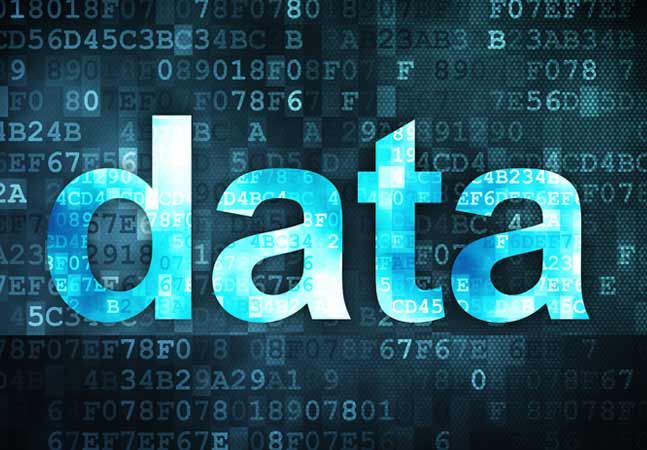 Foto: Jarli & Jordan/UiO
Grunnlag for godkjenning: allmennhetens interesse
Tydelig og omfattende informasjon via Mine Studier og Canvas
Individuelt samtykke for utvalgt gruppe (f eks ved intervju)
Kriterier for valg av case
Indikasjon på utfrordringer med gjennomføring tidligere år 
ELLER Ønske om å vite mer om prosess som
Vilje til å dele dokumenter som beskriver emnet
Har oppdatert 
emneside
Minimalt antall studenter: ca. 30
Bruker Canvas som plattform
Hva innebære å delta
Gi oss tilgang til Canvas rom
Dele dokumenter om emnet
Mulighet til å orientere studentene
Forskjeller mellom fakulteter
Medisin eksempel
UV eksempel
Family background (SES)
Family background (SES)
Commute
Commute
Student Background
Student Background
Employment Status
Employment Status
Enrollment status (ECTS)
Enrollment status (ECTS) + Practicum
Pre-college schooling
Pre-college schooling
Academic Success
Academic Success
Passed credits (ECTS)
Passed credits (ECTS) + Practicum
Average course grade (GPA)
Average course grade (GPA)
Dropout
Dropout
Canvas logins
Canvas logins
Digital Participation
Digital Participation
Canvas downloads
Canvas downloads
Inspera assignments
Inspera assignments
Curricular offering: Writing Seminars
Curricular offering: Private tutoring
Institutional Structures
Institutional Structures
Social offering: Weekly Kjellern Socials
Social offering: Nurse’s week
Course design and class size
Course design and class size
Participation and perception of offerings
Participation and perception of offerings
Participation and perception of Canvas
Participation and perception of Canvas
Self-Report
Self-Report
Participation and perception of lectures
Participation and perception of lectures
Eksempler på spørsmål i undersøkelsen
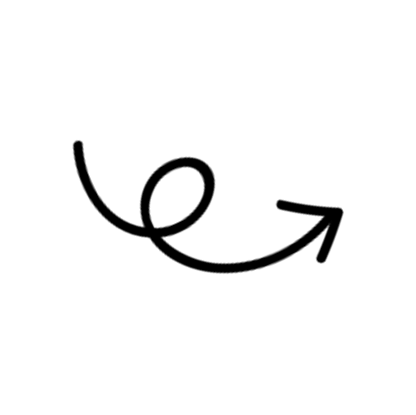 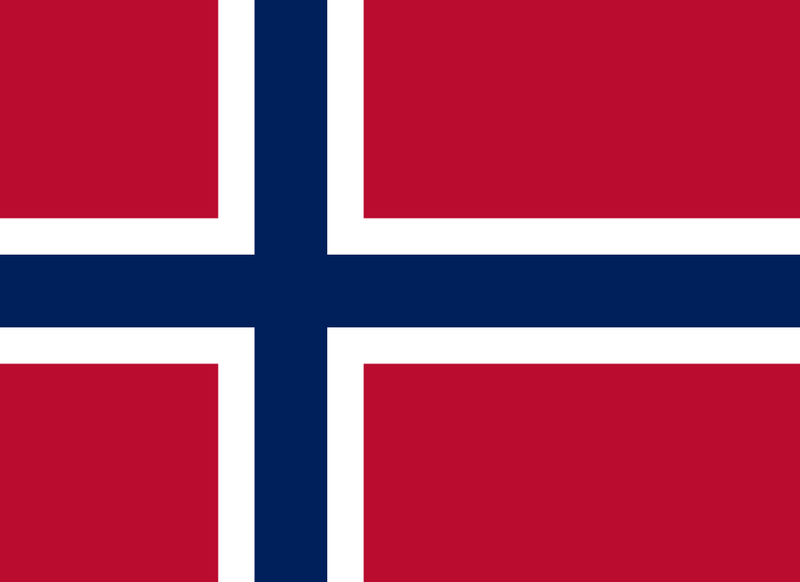 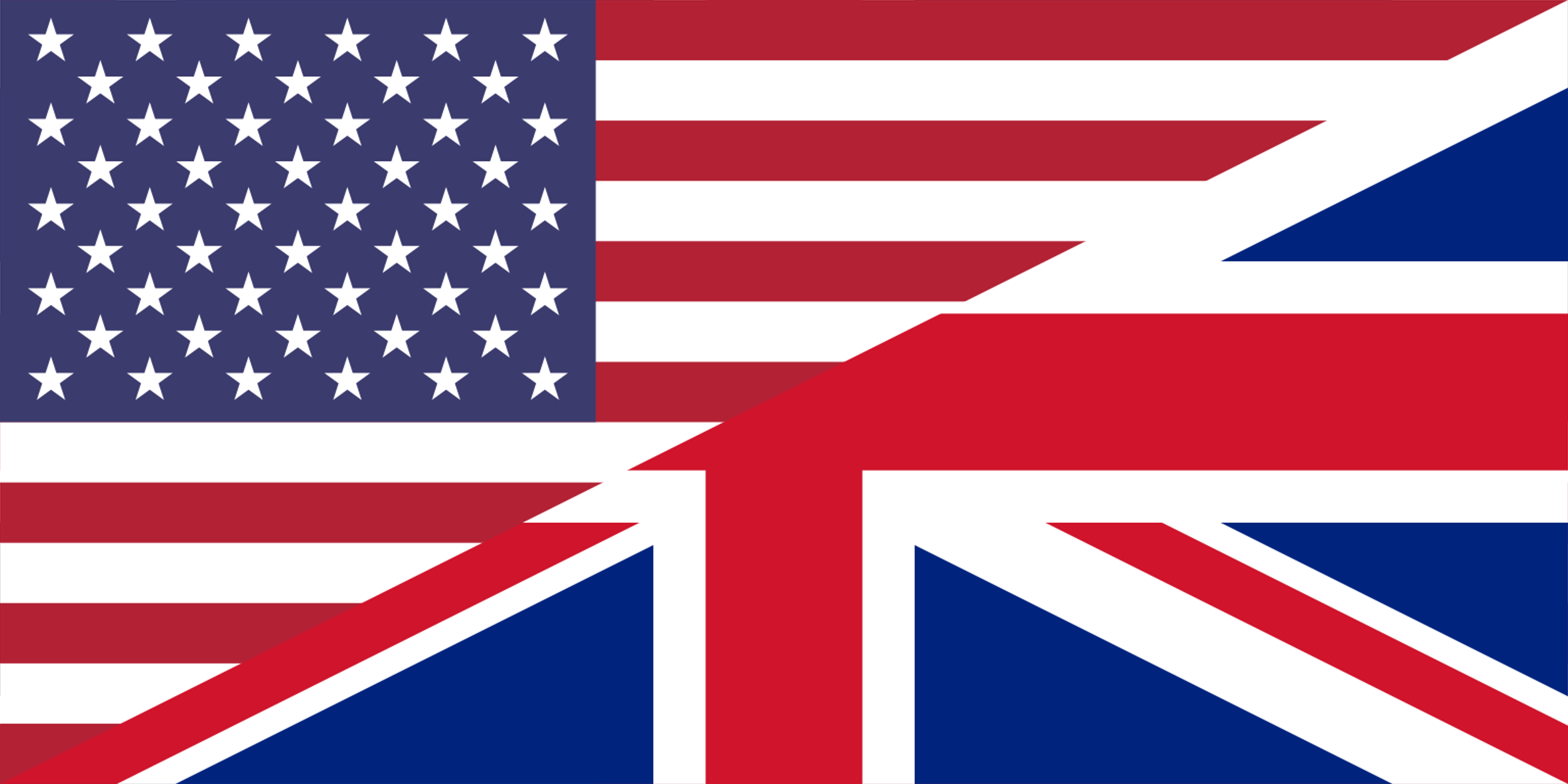